TẬP ĐỌC
Kiểm tra bài cũ:
Người mẹ
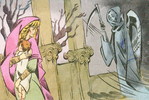 Ông ngoại
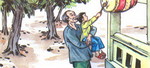 SGK/trang 34,35
Luyện đọc:
        - mát dịu
        - xanh ngắt
        - lặng lẽ
        - trong trẻo
Đoạn 1 : Thành phố … những ngọn cây hè phố.
Đoạn 2 : Năm nay … Ông cháu mình đến xem trường thế nào.
Đoạn 3 : Ông chậm rãi … âm vang mãi trong đời đi học của tôi sau này.
Đoạn 4 : Phần còn lại
Tìm hiểu bài:
*Từ ngữ: 
      - loang lổ

Đặt câu có từ loang lổ :
     Chiếc áo của bạn Hằng
 loang lổ những vết mực.
Ông ngoại
Tìm hiểu bài :
Thành phố sắp vào thu có gì đẹp ?
- Không khí mát dịu mỗi sáng ; trời xanh ngắt trên cao, xanh như dòng sông trong, trôi lặng lẽ giữa những ngọn cây hè phố.
Ông ngoại
Tìm hiểu bài :
Ông ngoại giúp bạn nhỏ chuẩn bị đi học như thế nào ?
- Ông dẫn bạn đi mua vở, chọn bút, hướng dẫn bạn cách bọc vở, dán nhãn, pha mực, dạy bạn những chữ cái đầu tiên.
Ông ngoại
Tìm hiểu bài :
Tìm một hình ảnh đẹp mà em thích trong đoạn ông dẫn cháu đến thăm trường.
- Ông chậm rãi nhấn từng nhịp chân trên chiếc xe đạp cũ, đèo bạn nhỏ tới trường.
    - Ông dẫn bạn nhỏ lang thang khắp các căn lớp trống trong cái vắng lặng của ngôi trường cuối hè.
    - Ông nhấc bổng bạn nhỏ trên tay, cho gõ thử vào mặt da loang lổ của chiếc trống trường.
Ông ngoại
Tìm hiểu bài :
Vì sao bạn nhỏ gọi ông ngoại là người thầy đầu tiên ?
- Vì ông dạy bạn những chữ cái đầu tiên, ông là người đầu tiên dẫn bạn đến trường học, nhấc bổng bạn trên tay, cho bạn gõ thử vào chiếc trống trường, nghe tiếng trống trường đầu tiên.
Ông ngoại
Nội dung bài :
- Ông hết lòng yêu cháu, chăm lo cho cháu, cháu mãi mãi biết ơn ông – người thầy đầu tiên của cháu trước ngưỡng cửa trường tiểu học.
Ông ngoại
Luyện đọc lại bài:
Thành phố sắp vào thu. // những cơn gió nóng mùa hè đã nhường chỗ / cho luồng khí mát dịu mỗi sáng. // trời xanh ngắt trên cao, / xanh như dòng sông trong,/ trôi lặng lẽ / giữa những ngọn cây hè phố. //
        Tiếng trống buổi sáng trong trẻo ấy / là tiếng trống trường đầu tiên, / âm vang mãi trong đời đi học của tôi sau này.//
        Trước ngưỡng cửa của trường tiểu học, / tôi đã may mắn có ông ngoại. // Thầy giáo đầu tiên của tôi.//
Ông ngoại
Củng cố - dặn  dò:
Hãy kể lại một kỉ niệm đẹp với ông, bà của em.
Đọc lại bài và trả lời lại các câu hỏi.
Xem trước bài : Người lính dũng cảm.
Kính chúc quý thầy cô sức khỏe!
Chúc các em học tốt!
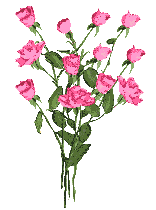